Warmup
Into which categories would you put the following numbers?  List all that apply:
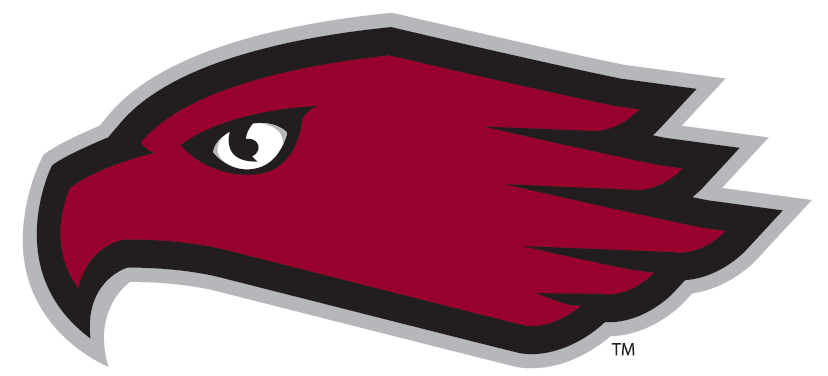 Homework Check
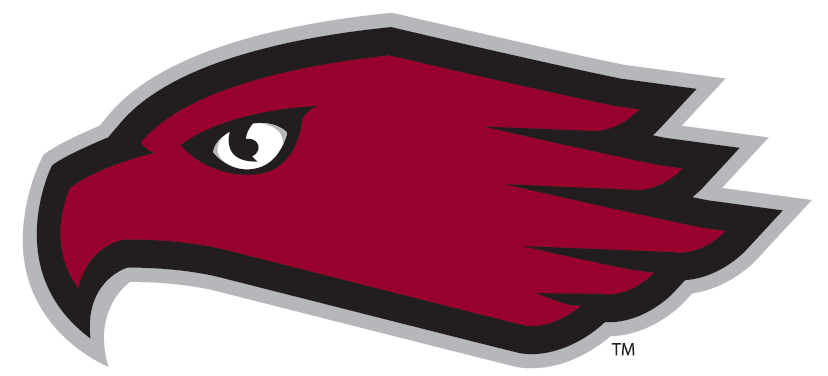 What is the terminology we use to analyze a function?
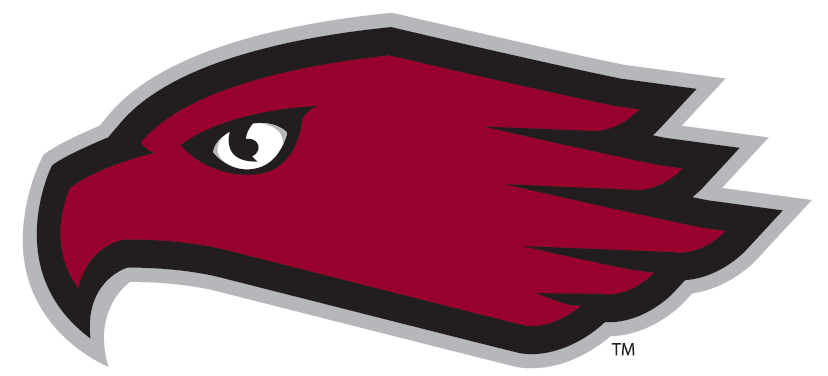 What can you tell me about this graph?
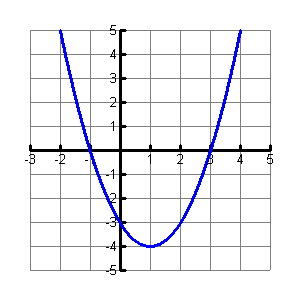 Notation
Interval – represents an interval as a pair of numbers. The numbers are the endpoints of the interval. Parentheses and/or brackets are used to show whether the endpoints are excluded or included (what we will use)
Set – using inequalities to describe the values (what you probably used to use)
Notation
Interval :
 [  ]  means you include the number in the brackets (like less than or equal to)

(  ) means you don’t include it (like just less than)
Range
Domain
The x-values in the graph
Independent variables
What you put into the function
The y-values in the graph
Dependent variables
What you get out of the function
What is the domain and range?
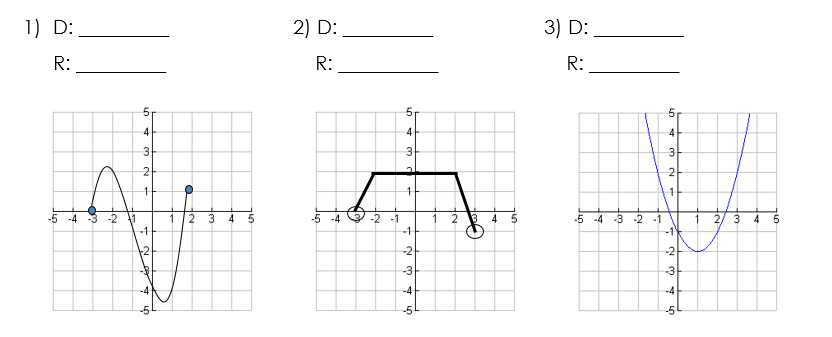 Interval of Increase/Decrease
Sweep from left to right and notice what happens to the y-values

Increasing goes up (L to R)
Decreasing falls down (L to R)
Constant is a horizontal graph
Give the intervals of increase and decrease
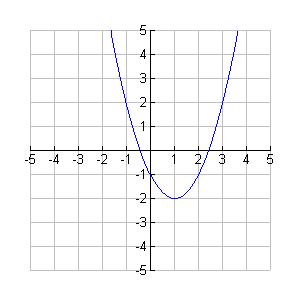 Axis of Symmetry
The line over which a graph will perfectly match 
   itself.  This only exists 
   for some functions.
Always in the form
  x = _______
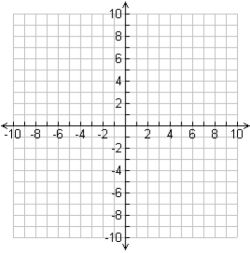 Extrema
Minimums
Maximums
The highest point on the graph
The lowest point on the graph
Give the extrema:
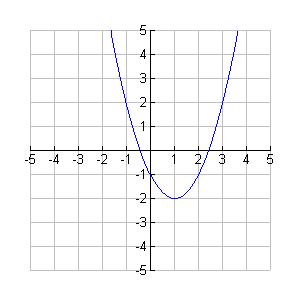 Zeros/Roots/Solutions/Intercepts
The points where the graph crosses the x-axis.
Called a zero, because if you plug in the x-value, you get out a zero.
Called the solution because it is a solution to the equation when set equal to zero.
Give the solutions:
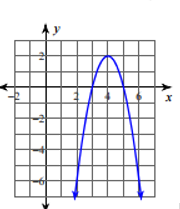 Intercepts
x-intercept – the point at which the line intersects the x-axis at (x, 0)

y-intercept – the point at which the line intersects the y-axis at (0, y)
End Behavior
What a function keeps doing after it leaves the graph.
              As x goes to the right, where does y go?
              As x goes to the left, where does y go?
Your answers will be: None, a number,    , or       .  Usually one of the last two.
End Behavior
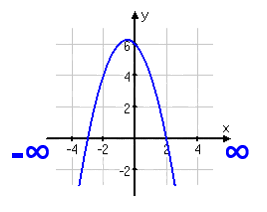 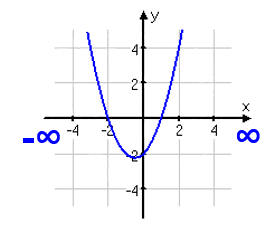 Analyze this graph
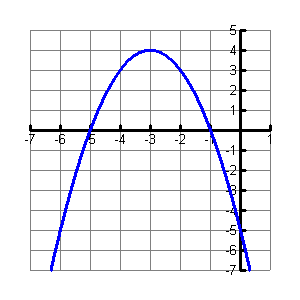 domain, range, axis of symmetry, extrema, intervals of increase and decrease, zeros,         and end behavior